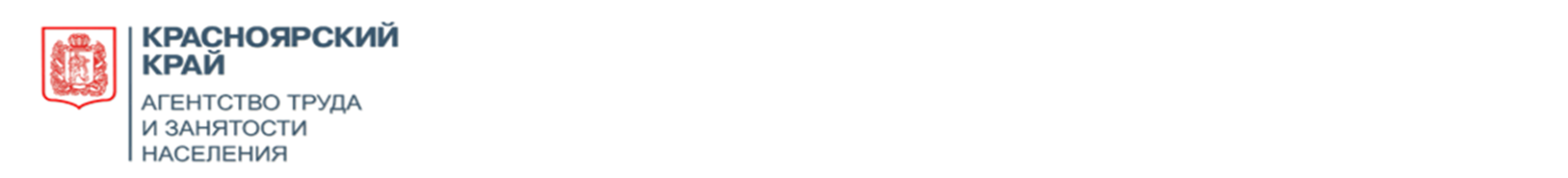 КАДРОВАЯ ПОТРЕБНОСТЬ ЭКОНОМИКИ КРАСНОЯРСКОГО КРАЯ
 100
инвестиционных проектов реализуется в крае
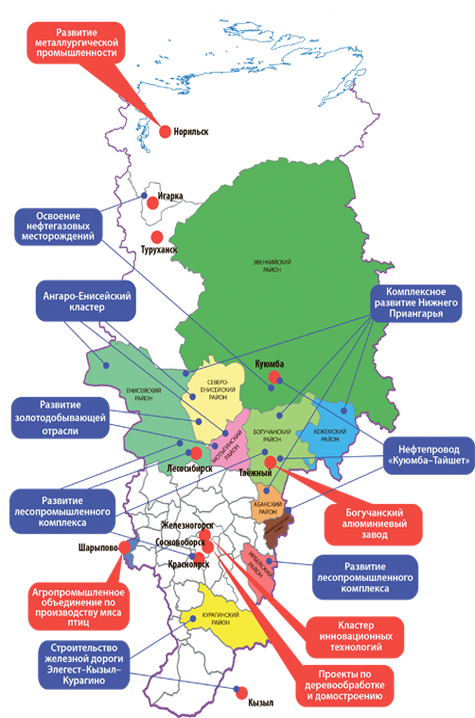 ПРОГНОЗ ДОПОЛНИТЕЛЬНОЙ КАДРОВОЙ ПОТРЕБНОСТИ ЭКОНОМИКИ КРАЯ
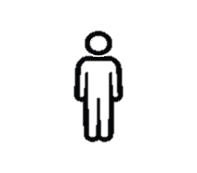 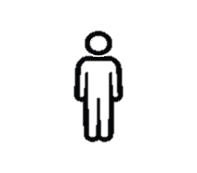 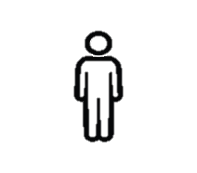 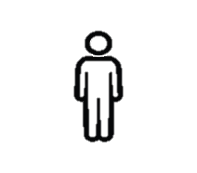 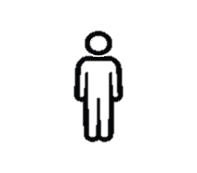 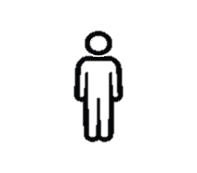 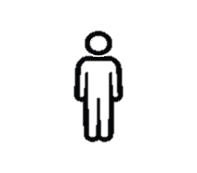 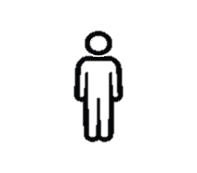 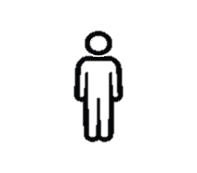 56248 чел.
2020 год
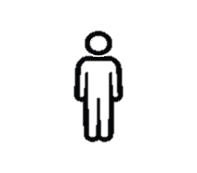 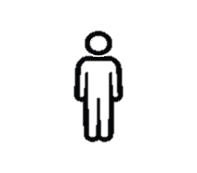 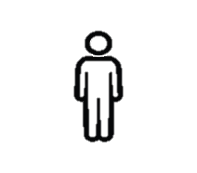 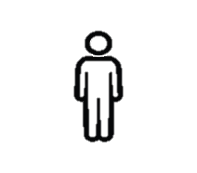 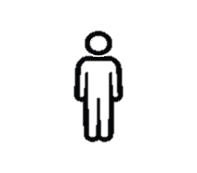 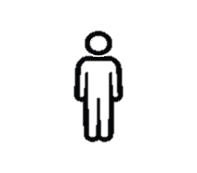 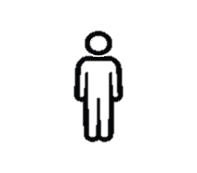 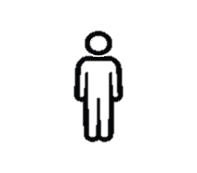 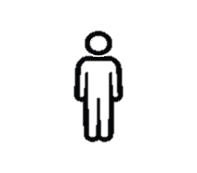 56364 чел.
2021 год
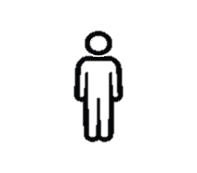 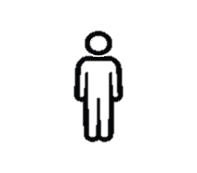 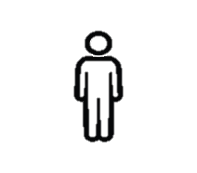 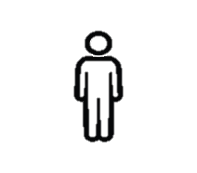 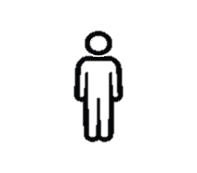 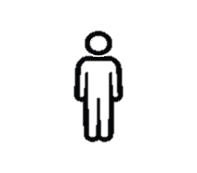 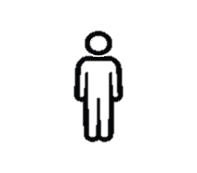 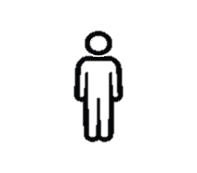 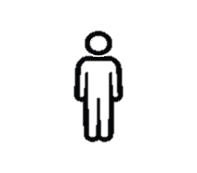 2022 год
56833 чел.
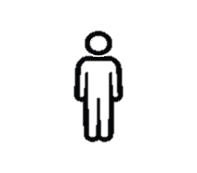 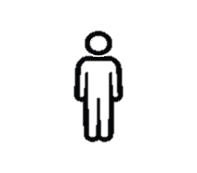 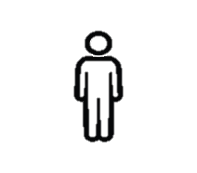 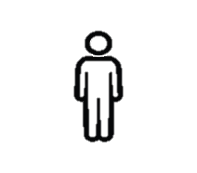 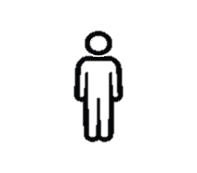 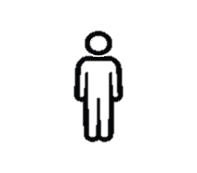 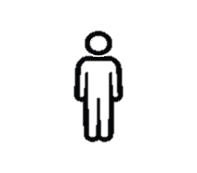 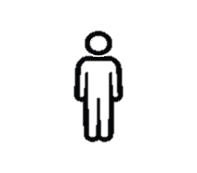 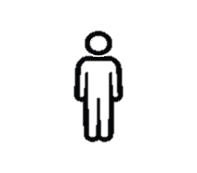 2023 год
57147 чел.
7%
15,8%
12,8%
8,6%
8,9%
10%
Транспорт и связь
Здравоохранение и предоставление социальных услуг
Торговля оптовая  и розничная; ремонт авто - транспортных
средств
Строительство
Образование
Обрабатывающие производства
2
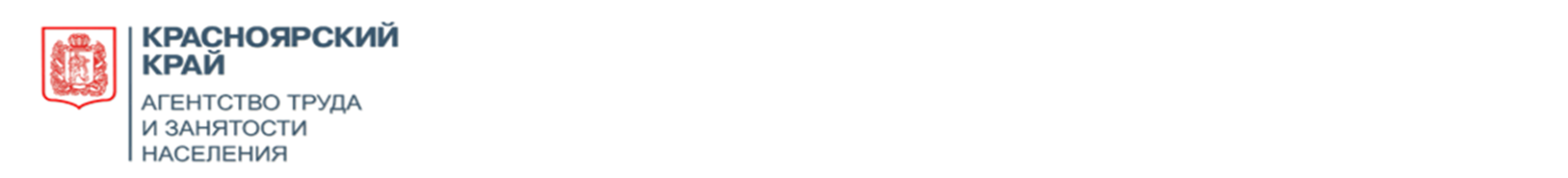 КОМПЛЕКСНЫЙ ИНВЕСТИЦИОННЫЙ ПРОЕКТ «ЕНИСЕЙСКАЯ СИБИРЬ»
 1,9
32
 70,0
528
ИНВЕСТИЦИОННЫХ ПРОЕКТА
ТЫСЯЧ
ТРЛН РУБЛЕЙ
МЛРД РУБЛЕЙ
ИНВЕСТИЦИОННАЯ СТОИМОСТЬ ПРОЕКТОВ
НОВЫХ РАБОЧИХ МЕСТ
ВХОДЯТ В КИП «ЕНИСЕЙСКАЯ СИБИРЬ» : 
добыча полезных ископаемых (золота, сурьмы, магнезита и др.) 
металлургия;
энергетика;
переработка древесины;
развитие туризма и социальной инфраструктуры
строительство железной дороги
НАЛОГОВЫХ ОТЧИСЛЕНИЙ ОТ РЕАЛИЗАЦИИ ПРОЕКТА
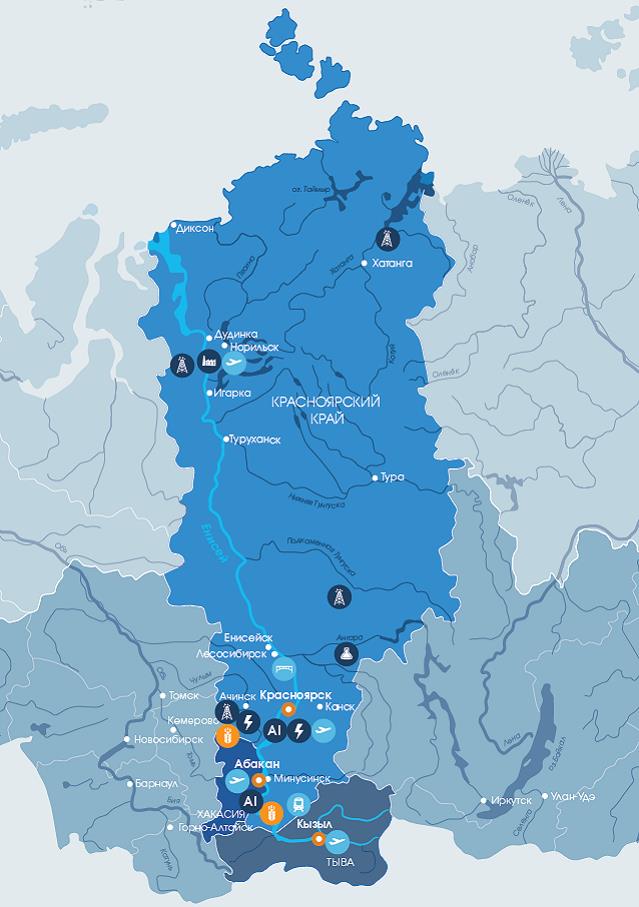 3